使用電子煙和蒸汽煙筆的風險
絕大多數年輕人不使用電子煙，但最近青少年中電子煙使用率的增加讓醫療專業人員感到擔憂。
已知尼古丁對心血管系統有影響。最近的一些研究表明，短時間內大量使用電子煙會損害血流介導的擴張反應，這表明電子煙會導致心血管疾病。
電子煙汁中化學物質產生的氣溶膠未經過濾即進入使用者的肺部，並留下化學殘留物。
青春期早期使用尼古丁會導致大腦發生變化，使年輕的電子煙/蒸汽煙使用者更容易終生成癮。
電子煙/蒸汽煙筆使用者中經常發生耳朵、眼睛和喉嚨刺激。
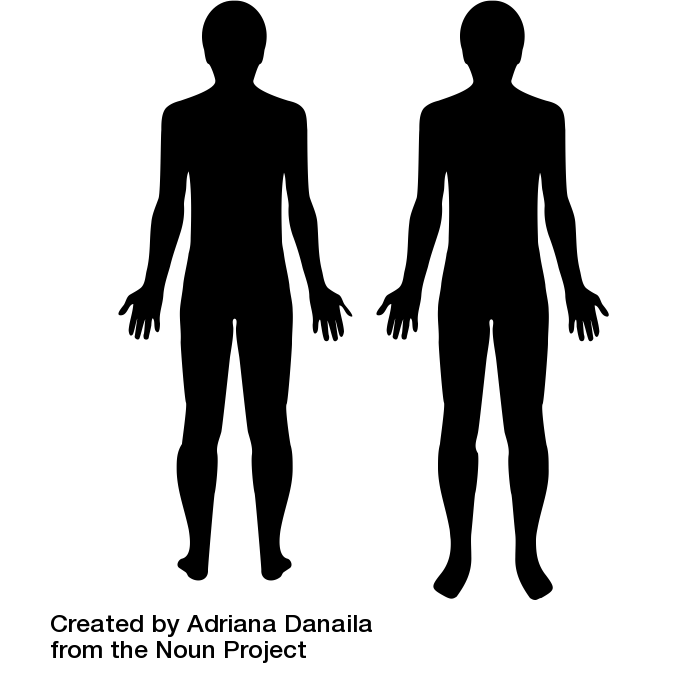 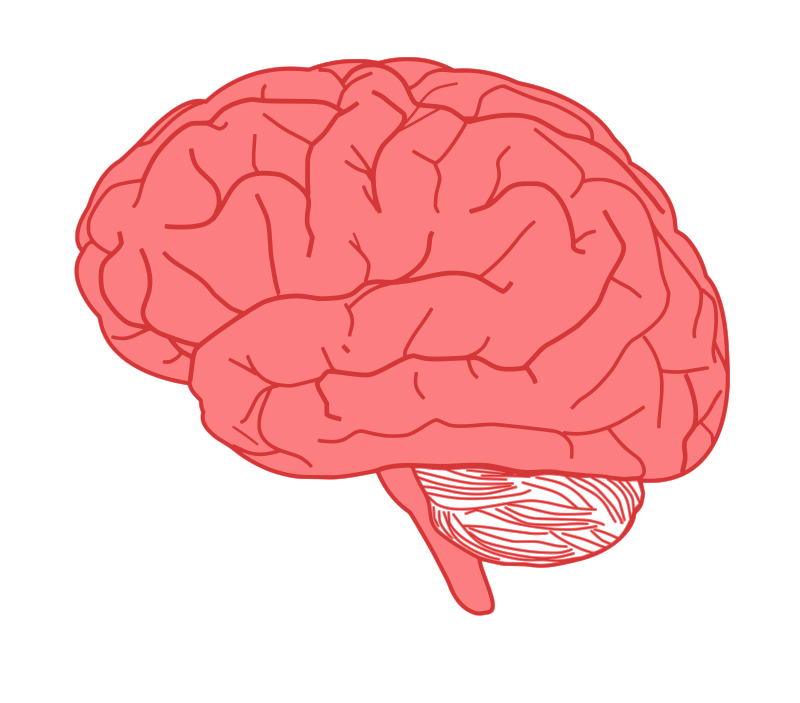 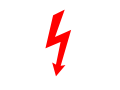 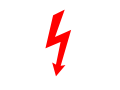 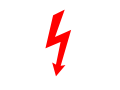 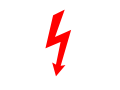 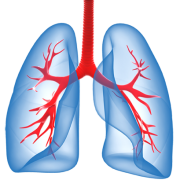 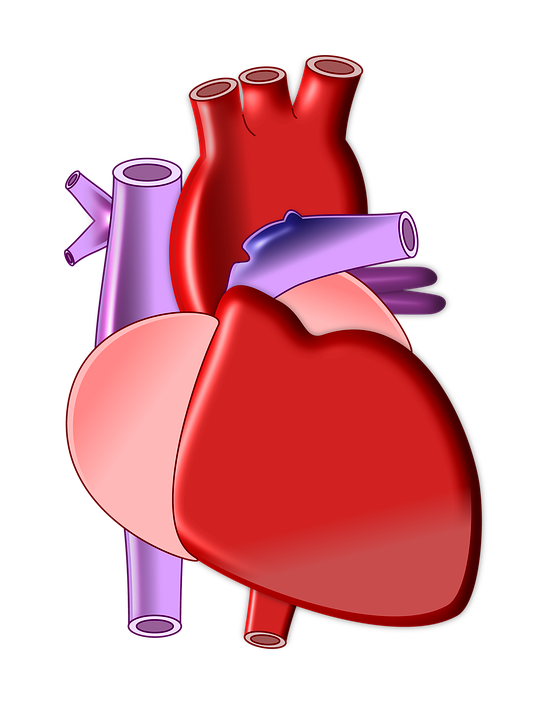 最近的研究表明，電子煙/蒸汽煙筆的使用與其他煙草產品的使用有關，這些煙草產品已知會導致進一步的健康問題，包括癌症和心臟病。
許多人錯誤地認為這些裝置產生水蒸汽，而事實上，這些裝置產生包含有害化學物質和超細顆粒的氣溶膠，這些物質被吸入肺部，然後呼出進入周圍環境，從而對使用者和附近其他人造成危害。
這些裝置仍然是很新的產品，因此仍不清楚使用它們會對健康造成哪些長期後果，但越來越多的證據表明這些裝置並非無害。
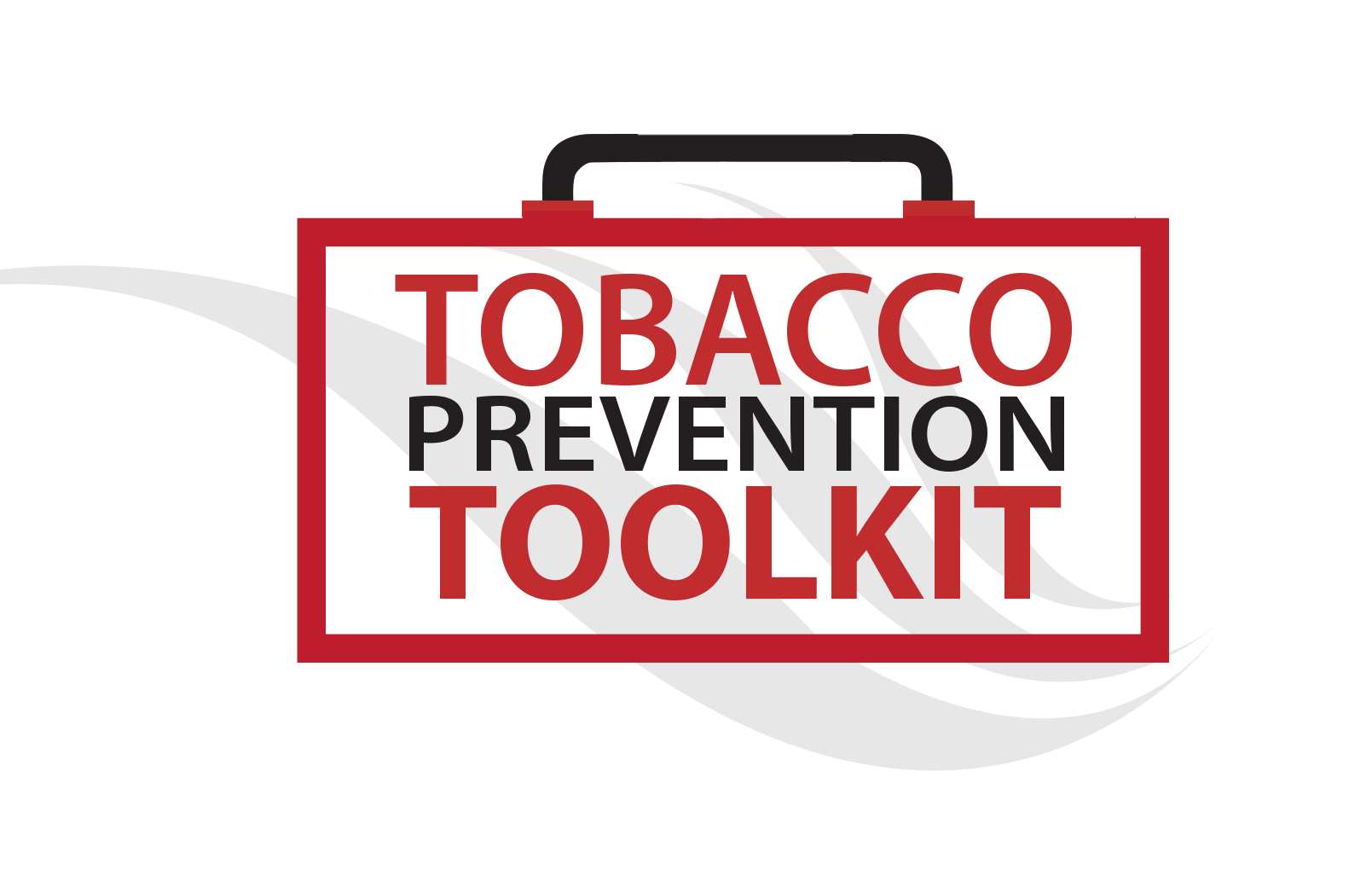 煙草防範套件史丹福大學青少年醫學部 
有關更多資訊，請瀏覽：www.tobaccopreventiontoolkit.stanford.edu